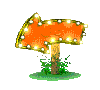 GIVING DIRECTIONS…
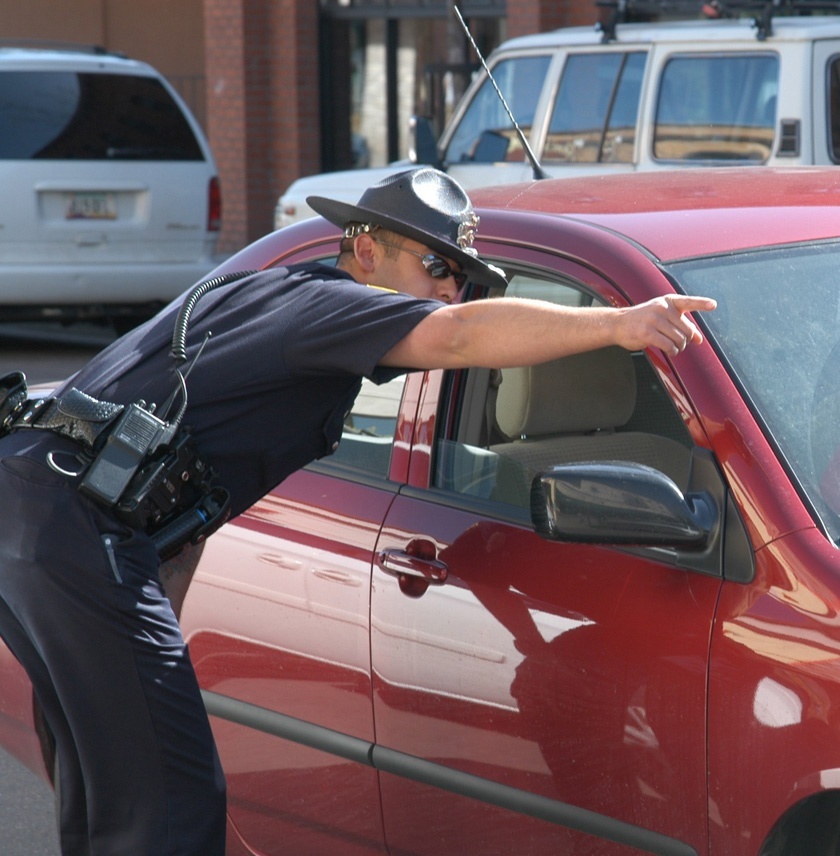 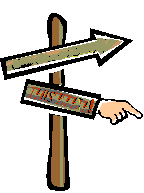 Prof. Gisela Almengor
Bank
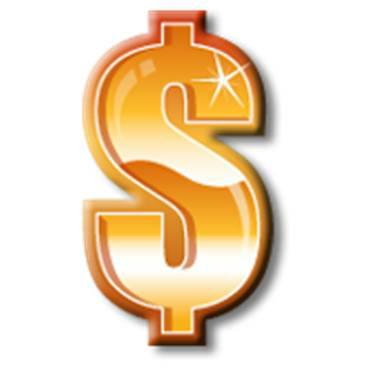 Hospital
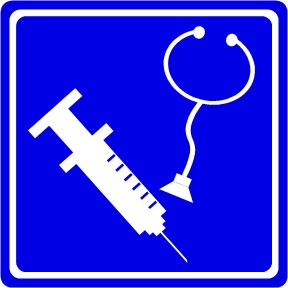 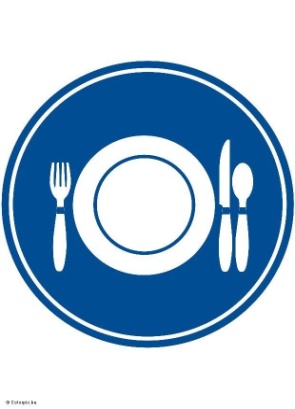 Restaurant
Police
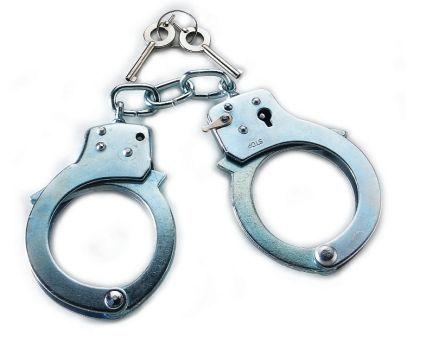 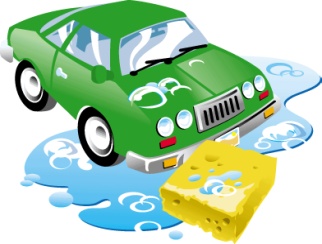 Car Wash
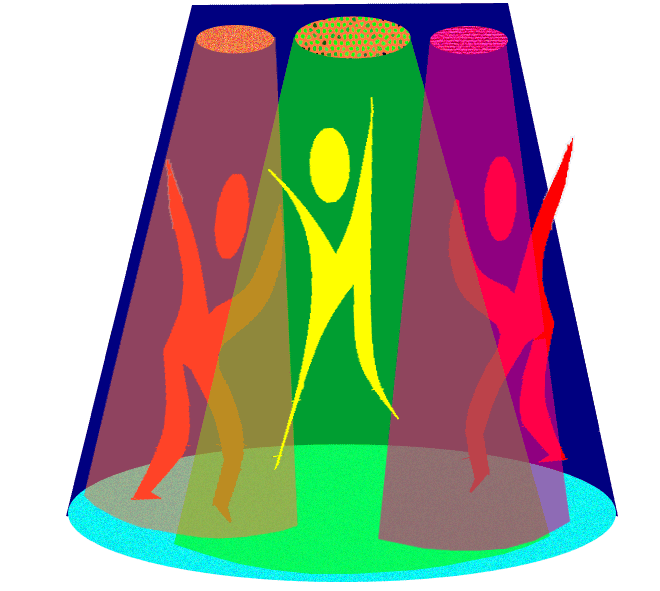 Disco
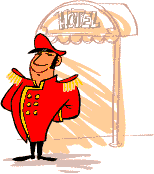 Hotel
PREPOSITION OF PLACE

Next:

Behind:

Close:
Near:

Between:

Across from:

On:
Cerca


Entre


Al  otro lado



en
A  lado


Detrás



cerca
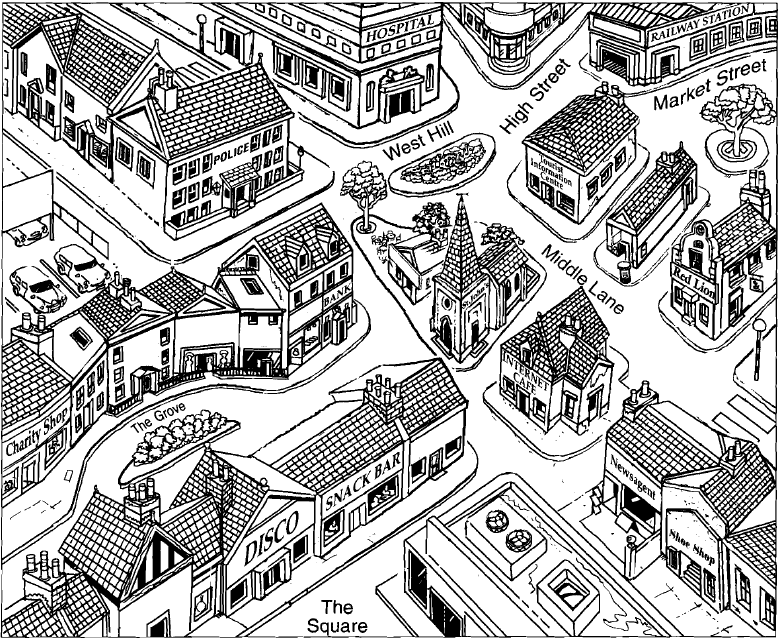 QUIESTION

Where is..



P. OF PLASE

Next:
a lado

Behind:
 atrás

Close:
cerca

Near:
cerca

Between:
entre

Across from:
cruzando

On:
en
CAR
WASH
LUNCH
HOTEL
STORE
RESTAURANT
Library
Let´s practice..!
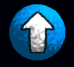 http://www.inglesmundial.com/B13/grammar.htm
Now let`s see this video…
then…
Now let`s see this video…
then…